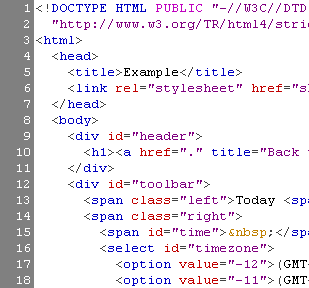 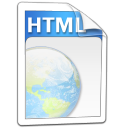 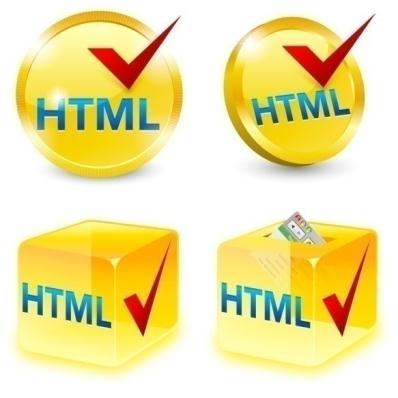 HTML Basics
HTML, Text, Images, Tables
Mukesh A. Pund
Sr. Principal Scientist,
NISCAIR, New Delhi
What is HTML?

HTML is the standard markup language for creating Web pages.

HTML stands for Hyper Text Markup Language

HTML describes the structure of Web pages using markup

HTML elements are the building blocks of HTML pages

HTML elements are represented by tags

HTML tags label pieces of content such as "heading", "paragraph", "table", and so on

Browsers do not display the HTML tags, but use them to render the content of the page
2
HTML Structure
HTML is comprised of “elements” and “tags”
Begins with <html> and ends with </html>
Elements (tags) are nested one inside another:

Tags have attributes:

HTML describes structure using two main sections: <head> and <body>
<html> <head></head> <body></body> </html>
<img src="logo.jpg" alt="logo" />
3
HTML Code Formatting
The HTML source code should be formatted to increase readability and facilitate debugging.
Every block element should start on a new line.
Every nested (block) element should be indented.
Browsers ignore multiple whitespaces in the page source, so formatting is harmless.
For performance reasons, formatting can be sacrificed
4
First HTML Page
test.html
<!DOCTYPE HTML>
<html>
  <head>
    <title>My First HTML Page</title>
  </head>
  <body>
     <p>This is some text...</p>
  </body>
</html>
5
First HTML Page: Tags
<!DOCTYPE HTML>
<html>
  <head>
    <title>My First HTML Page</title>
  </head>
  <body>
     <p>This is some text...</p>
  </body>
</html>
Opening tag
Closing tag
An HTML element consists of an opening tag, a closing tag and the content inside.
6
First HTML Page: Header
HTML header
<!DOCTYPE HTML>
<html>
  <head>
    <title>My First HTML Page</title>
  </head>
  <body>
     <p>This is some text...</p>
  </body>
</html>
7
First HTML Page: Body
<!DOCTYPE HTML>
<html>
  <head>
    <title>My First HTML Page</title>
  </head>
  <body>
     <p>This is some text...</p>
  </body>
</html>
HTML body
8
Some Simple Tags
Hyperlink Tags



Image Tags

Text formatting tags
<a href="http://www.telerik.com/"
  title="Telerik">Link to Telerik Web site</a>
<img src="logo.gif" alt="logo" />
This text is <em>emphasized.</em>
<br />new line<br />
This one is <strong>more emphasized.</strong>
9
Some Simple Tags – Example
some-tags.html
<!DOCTYPE HTML>
<html>
<head>
  <title>Simple Tags Demo</title>
</head>
<body>
<a href="http://www.telerik.com/" title=
    "Telerik site">This is a link.</a>
<br />
<img src="logo.gif" alt="logo" />
<br />
<strong>Bold</strong> and <em>italic</em> text.
</body>
</html>
10
Some Simple Tags – Example
some-tags.html
<!DOCTYPE HTML>
<html>
<head>
  <title>Simple Tags Demo</title>
</head>
<body>
<a href="http://www.telerik.com/" title=
    "Telerik site">This is a link.</a>
<br />
<img src="logo.gif" alt="logo" />
<br />
<strong>Bold</strong> and <em>italic</em> text.
</body>
</html>
11
Tags Attributes
Tags can have attributes
Attributes specify properties and behavior
Example:


Few attributes can apply to every element:
id, style, class, title
The id is unique in the document
Content of title attribute is displayed as hint when the element is hovered with the mouse
Some elements have obligatory attributes
<img src="logo.gif" alt="logo" />
12
Headings and Paragraphs
Heading Tags (h1 – h6)



Paragraph Tags


Sections: div and span
<h1>Heading 1</h1>
<h2>Sub heading 2</h2>
<h3>Sub heading 3</h3>
<p>This is my first paragraph</p>
<p>This is my second paragraph</p>
<div style="background: skyblue;">
   This is a div</div>
13
Headings and Paragraphs – Example
headings.html
<!DOCTYPE HTML>
<html>
  <head><title>Headings and paragraphs</title></head>
  <body>
    <h1>Heading 1</h1>
    <h2>Sub heading 2</h2>
    <h3>Sub heading 3</h3>

    <p>This is my first paragraph</p>
    <p>This is my second paragraph</p>

    <div style="background:skyblue">
      This is a div</div>	
  </body>
</html>
14
The <!DOCTYPE> Declaration
HTML documents must start with a document type definition (DTD)
It tells web browsers what type is the served code
Possible versions: HTML 4.01, XHTML 1.0 (Transitional or Strict), XHTML 1.1, HTML 5
Example:
<!DOCTYPE html PUBLIC "-//W3C//DTD XHTML 1.0 Transitional//EN" "http://www.w3.org/TR/xhtml1/DTD/xhtml1-transitional.dtd">
15
The <head> Section
Contains information that doesn’t show directly on the viewable page
Starts after the <!doctype> declaration
Begins with <head> and ends with </head>
Contains mandatory single <title> tag
Can contain some other tags, e.g.
<meta>
<script>
<style>
<!–- comments -->
16
<head> Section: <title> tag
Title should be placed between <head> and </head> tags


Used to specify a title in the window title bar
Search engines and people rely on titles
<title>Telerik Academy – Winter Season 2009/2010 </title>
17
<head> Section: <meta>
Meta tags additionally describe the content contained within the page
<meta name="description" content="HTML tutorial" />

<meta name="keywords" content="html, web design, styles" />
 
<meta name="author" content="Chris Brewer" /> 

<meta http-equiv="refresh" content="5; url=http://www.telerik.com" />
18
<head> Section: <script>
The <script> element is used to embed scripts into an HTML document
Script are executed in the client's Web browser
Scripts can live in the <head> and in the <body> sections
Supported client-side scripting languages:
JavaScript (it is not Java!)
VBScript
JScript
19
The <script> Tag – Example
scripts-example.html
<!DOCTYPE HTML>
<html>
  <head>
    <title>JavaScript Example</title>
    <script type="text/javascript">
      function sayHello() {
        document.write("<p>Hello World!<\/p>");
      }
    </script>
  </head>
  <body>
    <script type=
      "text/javascript">
      sayHello();
    </script>
  </body>
</html>
20
<head> Section: <style>
The <style> element embeds formatting information (CSS styles) into an HTML page
style-example.html
<html>
  <head>
    <style type="text/css">
      p { font-size: 12pt; line-height: 12pt; }
      p:first-letter { font-size: 200%; }
      span { text-transform: uppercase; }
    </style>
  </head>
  <body>
    <p>Styles demo.<br />
       <span>Test uppercase</span>.
    </p>
  </body>
</html>
21
Comments: <!-- --> Tag
Comments can exist anywhere between the <html></html> tags
Comments start with <!-- and end with -->
<!–- Telerik Logo (a JPG file) -->
<img src="logo.jpg" alt=“Telerik Logo">
<!–- Hyperlink to the web site -->
<a href="http://telerik.com/">Telerik</a>
<!–- Show the news table -->
<table class="newstable">
...
22
<body> Section: Introduction
The <body> section describes the viewable portion of the page
Starts after the <head> </head> section
Begins with <body> and ends with </body>
<html>
  <head><title>Test page</title></head>
  <body>
    <!-- This is the Web page body -->
  </body>
</html>
23
Text Formatting
Text formatting tags modify the text between the opening tag and the closing tag
Ex. <b>Hello</b> makes “Hello” bold
24
Text Formatting – Example
text-formatting.html
<!DOCTYPE html PUBLIC "-//W3C//DTD XHTML 1.0 Transitional//EN"
  "http://www.w3.org/TR/xhtml1/DTD/xhtml1-transitional.dtd">
<html>
  <head>
    <title>Page Title</title>
  </head>
  <body>
  <h1>Notice</h1>
  <p>This is a <em>sample</em> Web page.</p>
  <p><pre>Next paragraph:
     preformatted.</pre></p>
  <h2>More Info</h2>
  <p>Specifically, we’re using XHMTL 1.0 transitional.<br />
    Next line.</p>
  </body>
</html>
25
Hyperlinks: <a> Tag
Link to a document called form.html on the same server in the same directory:
Link to a document called parent.html on the same server in the parent directory:
Link to a document called cat.html on the same server in the subdirectory stuff:
<a href="form.html">Fill Our Form</a>
<a href="../parent.html">Parent</a>
<a href="stuff/cat.html">Catalog</a>
26
Hyperlinks: <a> Tag
Link to a document called apply-now.html
On the same server, in same directory
Using an image as a link button:



Link to a document called index.html
On the same server, in the subdirectory english of the parent directory:
<a href="apply-now.html"><img
  src="apply-now-button.jpg" /></a>
<a href="../english/index.html">Switch to English version</a>
27
Images: <img> tag
Inserting an image with <img> tag:

Image attributes:



Example:
<img src="/img/basd-logo.png">
<img src="./php.png" alt="PHP Logo" />
28
Miscellaneous Tags
<hr />: Draws a horizontal rule (line):


<center></center>


<font></font>
<hr size="5" width="70%" />
<center>Hello World!</center>
<font size="3" color="blue">Font3</font>
<font size="+4" color="blue">Font+4</font>
29
Miscellaneous Tags – Example
misc.html
<html>
  <head>
    <title>Miscellaneous Tags Example</title>
  </head>
  <body>
    <hr size="5" width="70%" />
    <center>Hello World!</center>
    <font size="3" color="blue">Font3</font>
    <font size="+4" color="blue">Font+4</font>
  </body>
</html>
30
Ordered Lists: <ol> Tag
Create an Ordered List using <ol></ol>:




Attribute values for type are 1, A, a, I, or i
<ol type="1">
  <li>Apple</li>
  <li>Orange</li>
  <li>Grapefruit</li>
</ol>
Apple
Orange
Grapefruit
Apple
Orange
Grapefruit
Apple
Orange
Grapefruit
Apple
Orange
Grapefruit
Apple
Orange
Grapefruit
31
Unordered Lists: <ul> Tag
Create an Unordered List using <ul></ul>:



Attribute values for type are:
disc, circle or square
<ul type="disk">
  <li>Apple</li>
  <li>Orange</li>
  <li>Grapefruit</li>
</ul>
Apple
  Orange
  Pear
Apple
  Orange
  Pear
Apple
  Orange
  Pear
32
Definition lists: <dl> tag
Create definition lists using <dl>
Pairs of text and associated definition; text is in <dt> tag, definition in <dd> tag







Renders without bullets
Definition is indented
<dl>
<dt>HTML</dt>
<dd>A markup language …</dd>
<dt>CSS</dt>
<dd>Language used to …</dd>
</dl>
33
Lists – Example
lists.html
<ol type="1">
    <li>Apple</li>
    <li>Orange</li>
    <li>Grapefruit</li>
</ol>

<ul type="disc">
    <li>Apple</li>
    <li>Orange</li>
    <li>Grapefruit</li>
</ul>

<dl>
    <dt>HTML</dt>
    <dd>A markup lang…</dd>
</dl>
34
Symbol Name
HTML Entity
Symbol
Copyright Sign
&copy;
©
Registered Trademark Sign
&reg;
®
Trademark Sign
&trade;
™
Less Than
&lt;
<
Greater Than
&gt;
>
Ampersand
&amp;
&
Non-breaking Space
&nbsp;
Em Dash
&mdash;
—
Quotation Mark
&quot;
"
Euro
&#8364;
€
British Pound
&pound;
£
Japanese Yen
&yen;
¥
HTML Special Characters
35
Special Characters – Example
special-chars.html
<p>[&gt;&gt;&nbsp;&nbsp;Welcome
    &nbsp;&nbsp;&lt;&lt;]</p>
  <p>&#9658;I have following cards:
    A&#9827;, K&#9830; and 9&#9829;.</p>
  <p>&#9658;I prefer hard rock &#9835;
    music &#9835;</p>
  <p>&copy; 2006 by Svetlin Nakov &amp; his team</p>
  <p>Telerik Academy™</p>
36
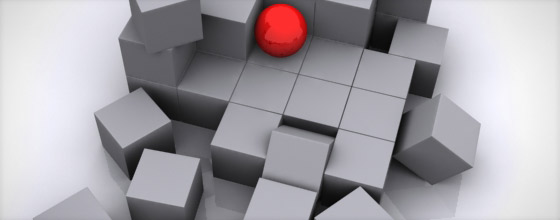 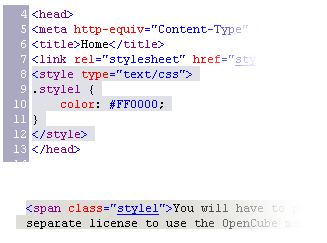 Using <DIV> and <SPAN> Block and Inline Elements
Block and Inline Elements
Block elements add a line break before and after them
<div> is a block element
Other block elements are <table>, <hr>, headings, lists, <p> and etc.
Inline elements don’t break the text before and after them
<span> is an inline element
Most HTML elements are inline, e.g. <a>
38
The <div> Tag
<div> creates logical divisions within a page
Block style element
Used with CSS
Example:
div-and-span.html
<div style="font-size:24px; color:red">DIV example</div>
<p>This one is <span style="color:red; font-weight:bold">only a test</span>.</p>
39
The <span> Tag
Inline style element
Useful for modifying a specific portion of text 
Don't create a separate area			 (paragraph) in the document
Very useful with CSS
span.html
<p>This one is <span style="color:red; font-weight:bold">only a test</span>.</p>
<p>This one is another <span style="font-size:32px; font-weight:bold">TEST</span>.</p>
40
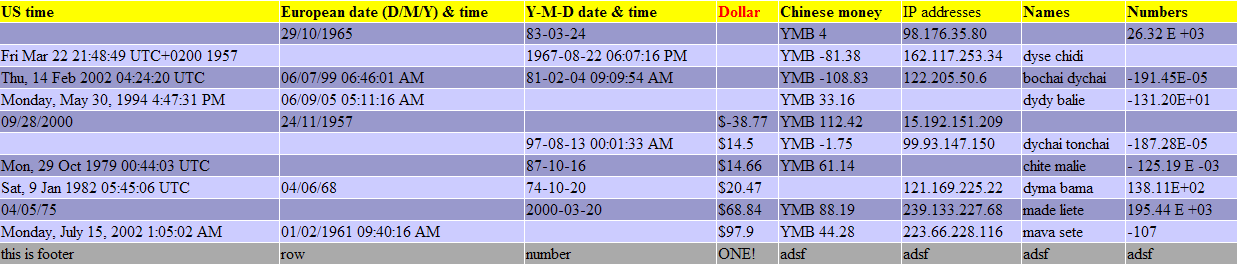 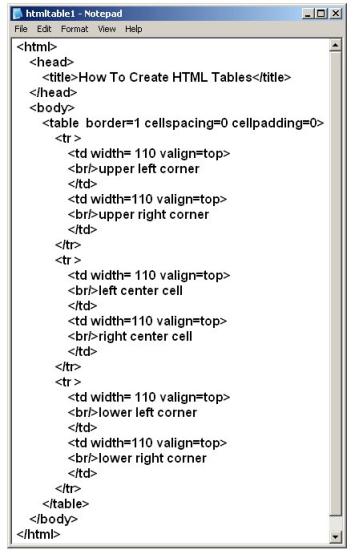 HTML Tables
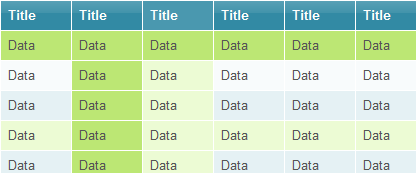 HTML Tables
Tables represent tabular data
A table consists of one or several rows
Each row has one or more columns
Tables comprised of several core tags: <table></table>: begin / end the table<tr></tr>: create a table row<td></td>: create tabular data (cell)
Tables should not be used for layout. Use CSS floats and positioning styles instead
42
HTML Tables
Start and end of a table

Start and end of a row

Start and end of a cell in a row
<table> ... </table>
<tr> ... </tr>
<td> ... </td>
43
Simple HTML Tables – Example
<table cellspacing="0" cellpadding="5">
  <tr>
    <td><img src="ppt.gif"></td>
    <td><a href="lecture1.ppt">Lecture 1</a></td>
  </tr>
  <tr>
    <td><img src="ppt.gif"></td>
    <td><a href="lecture2.ppt">Lecture 2</a></td>
  </tr>
  <tr>
    <td><img src="zip.gif"></td>
    <td><a href="lecture2-demos.zip">
      Lecture 2 - Demos</a></td>
  </tr>
</table>
44
Complete HTML Tables
Table rows split into three semantic sections: header, body and footer
<thead> denotes table header and contains <th> elements, instead of <td> elements
<tbody> denotes collection of table rows that contain the very data
<tfoot> denotes table footer but comes BEFORE the <tbody> tag
<colgroup> and <col> define columns (most often used to set column widths)
45
Complete HTML Table: Example
<table>
<colgroup>
  <col style="width:100px" /><col />
</colgroup>
<thead>
  <tr><th>Column 1</th><th>Column 2</th></tr>
</thead>
<tfoot>
  <tr><td>Footer 1</td><td>Footer 2</td></tr>
</tfoot>
<tbody>
  <tr><td>Cell 1.1</td><td>Cell 1.2</td></tr>
  <tr><td>Cell 2.1</td><td>Cell 2.2</td></tr>
</tbody>
</table>
columns
th
header
footer
Last comes the body (data)
46
Cell Spacing and Padding
cell
cell
cell
cell
cell
cell
cell
cell
Tables have two important attributes:
cellspacing




Defines the empty space between cells
cellpadding




Defines the empty space around the cell content
47
Cell Spacing and Padding – Example
table-cells.html
<html>
  <head><title>Table Cells</title></head>
  <body>
    <table cellspacing="15" cellpadding="0">
      <tr><td>First</td>
      <td>Second</td></tr>
    </table>
    <br/>
    <table cellspacing="0" cellpadding="10">
      <tr><td>First</td><td>Second</td></tr>
    </table>
  </body>
</html>
48
Column and Row Span
Table cells have two important attributes:
colspan




Defines how many columns the cell occupies
rowspan




Defines how many rows the cell occupies
colspan="1"
colspan="1"
rowspan="2"
rowspan="1"
cell[1,1]
cell[1,2]
cell[1,1]
cell[1,2]
cell[2,1]
cell[2,1]
colspan="2"
rowspan="1"
49
Column and Row Span – Example
table-colspan-rowspan.html
<table cellspacing="0">
    <tr class="1"><td>Cell[1,1]</td>
        <td colspan="2">Cell[2,1]</td></tr>
    <tr class=“2"><td>Cell[1,2]</td>
        <td rowspan="2">Cell[2,2]</td>
        <td>Cell[3,2]</td></tr>
    <tr class=“3"><td>Cell[1,3]</td>
        <td>Cell[2,3]</td></tr>
</table>
50
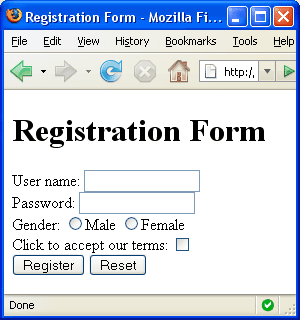 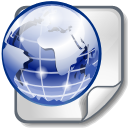 HTML Forms
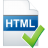 Entering User Data from a Web Page
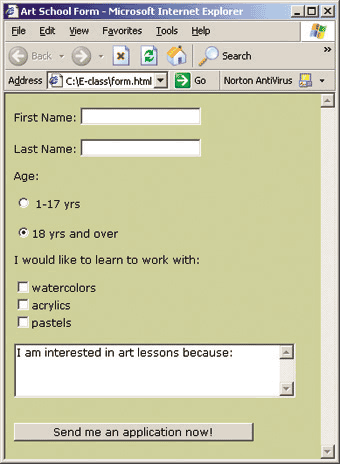 HTML Forms
Forms are the primary method for gathering data from site visitors
Create a form block with

Example:
The “method" attribute tells how the form data should be sent – via GET or POST request
<form></form>
<form name="myForm" method="post" action="path/to/some-script.php">
   ...
</form>
The "action" attribute tells where the form data should be sent
52
Form Fields
Single-line text input fields:



Multi-line textarea fields:


Hidden fields contain data not shown to the user:
<input type="text" name="FirstName" value="This is a text field" />
<textarea name="Comments">This is a multi-line text field</textarea>
<input type="hidden" name="Account" value="This is a hidden text field" />
53
Form Input Controls
Checkboxes:


Radio buttons:

Radio buttons can be grouped, allowing only one to be selected from a group:
<input type="checkbox" name="fruit" value="apple" />
<input type="radio" name="title" value="Mr." />
<input type="radio" name="city" value="Lom" />
<input type="radio" name="city" value="Ruse" />
54
Other Form Controls
Dropdown menus:





Submit button:
<select name="gender">
  <option value="Value 1"
    selected="selected">Male</option>
  <option value="Value 2">Female</option>
  <option value="Value 3">Other</option>
</select>
<input type="submit" name="submitBtn" value="Apply Now" />
55
Other Form Controls
Password input – a text field which masks the entered text with * signs

Multiple select field – displays the list of items in multiple lines, instead of one
<input type="password" name="pass" />
<select name="products" multiple="multiple">
  <option value="Value 1"
    selected="selected">keyboard</option>
  <option value="Value 2">mouse</option>
  <option value="Value 3">speakers</option>
</select>
56
Other Form Controls
File input – a field used for uploading files

When used, it requires the form element to have a specific attribute:
<input type="file" name="photo" />
<form enctype="multipart/form-data">
...
  <input type="file" name="photo" />
...
</form>
57
Labels
Form labels are used to associate an explanatory text to a form field using the field's ID.


Clicking on a label focuses its associated field (checkboxes are toggled, radio buttons are checked)
Labels are both a usability and accessibility feature and are required in order to pass accessibility validation.
<label for="fn">First Name</label>
<input type="text" id="fn" />
58
HTML Forms – Example
form.html
<form method="post" action="apply-now.php">
  <input name="subject" type="hidden" value="Class" />
  <fieldset><legend>Academic information</legend>
    <label for="degree">Degree</label>
    <select name="degree" id="degree">
      <option value="BA">Bachelor of Art</option>
      <option value="BS">Bachelor of Science</option>
      <option value="MBA" selected="selected">Master of
        Business Administration</option>
    </select>
    <br />
    <label for="studentid">Student ID</label>
    <input type="password" name="studentid" />
  </fieldset>
  <fieldset><legend>Personal Details</legend>
    <label for="fname">First Name</label>
    <input type="text" name="fname" id="fname" />
    <br />
    <label for="lname">Last Name</label>
    <input type="text" name="lname" id="lname" />
59
HTML Forms – Example
form.html (continued)
<br />
     Gender: 
     <input name="gender" type="radio" id="gm" value="m" />
     <label for="gm">Male</label>
     <input name="gender" type="radio" id="gf" value="f" />
     <label for="gf">Female</label>
   <br />
    <label for="email">Email</label>
    <input type="text" name="email" id="email" />
 </fieldset>
   <p>
    <textarea name="terms" cols="30" rows="4"
      readonly="readonly">TERMS AND CONDITIONS...</textarea>
  </p>
  <p>
    <input type="submit" name="submit" value="Send Form" />
    <input type="reset" value="Clear Form" />
  </p>
</form>
60
HTML Forms – Example
form.html (continued)
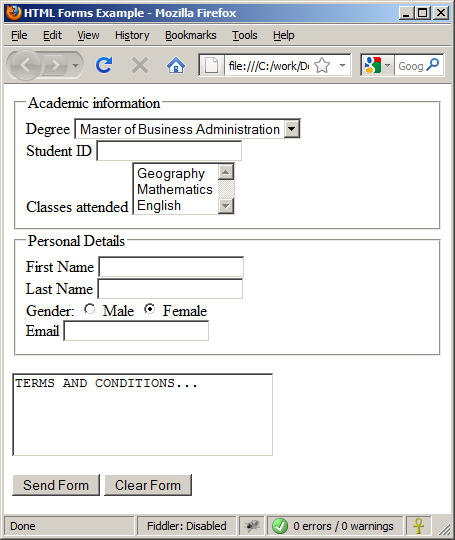 61
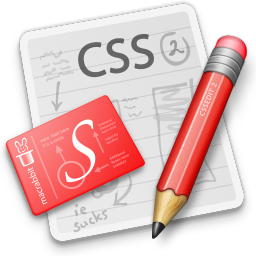 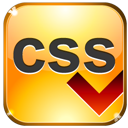 Cascading Style Sheets (CSS)
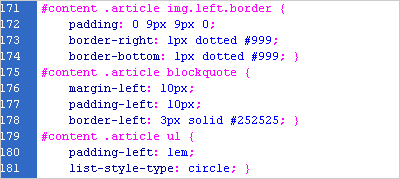 CSS: A New Philosophy
Separate content from presentation!
Content 
(HTML document)
Presentation
(CSS Document)
Title
Lorem ipsum dolor sit amet, consectetuer adipiscing elit. Suspendisse at pede ut purus malesuada dictum. Donec vitae neque non magna aliquam dictum.
 Vestibulum et odio et ipsum
 accumsan accumsan. Morbi at
 arcu vel elit ultricies porta. Proin
 tortor purus, luctus non, aliquam nec, interdum vel, mi. Sed nec quam nec odio lacinia molestie. Praesent augue tortor, convallis eget, euismod nonummy, lacinia ut, risus.
Bold
Italics
Indent
63
CSS Introduction
Cascading Style Sheets (CSS)
Used to describe the presentation of documents
Define sizes, spacing, fonts, colors, layout, etc.
Improve content accessibility
Improve flexibility
Designed to separate presentation from content
Due to CSS, all HTML presentation tags and attributes are deprecated, e.g. font, center, etc.
64
CSS Introduction
CSS can be applied to any XML document
Not just to HTML / XHTML
CSS can specify different styles for different media
On-screen
In print
Handheld, projection, etc.
… even by voice or Braille-based reader
65
Why “Cascading”?
Priority scheme determining which style rules apply to element
Cascade priorities or specificity (weight) are calculated and assigned to the rules
Child elements in the HTML DOM tree inherit styles from their parent
Can override them
Control via !important rule
66
Why “Cascading”?
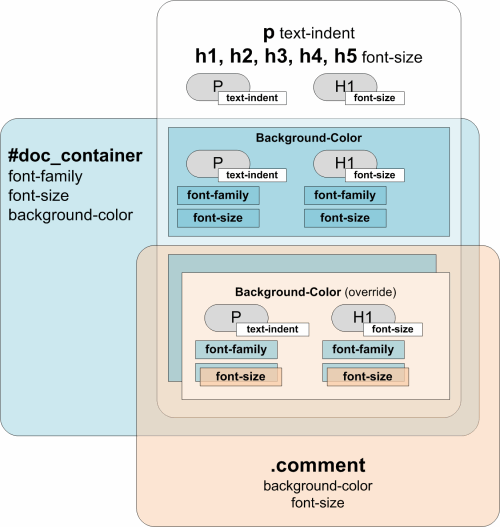 67
Why “Cascading”?
Some CSS styles are inherited and some not
Text-related and list-related properties are inherited - color, font-size, font-family, line-height, text-align, list-style, etc
Box-related and positioning styles are not inherited - width, height, border, margin, padding, position, float, etc
<a> elements do not inherit color and text-decoration
68
Style Sheets Syntax
Style sheets consist of rules, selectors, declarations, properties and values



Selectors are separated by commas
Declarations are separated by semicolons
Properties and values are separated by colons
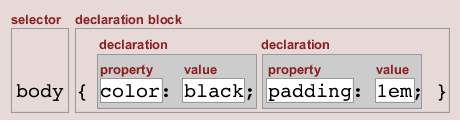 69
h1,h2,h3 { color: green; font-weight: bold; }
Selectors
Selectors determine which element the rule applies to: 
All elements of specific type (tag)
Those that mach a specific attribute (id, class)
Elements may be matched depending on how they are nested in the document tree (HTML)
Examples:
.header a { color: green }
#menu>li { padding-top: 8px }
70
Selectors
Three primary kinds of selectors:
By tag (type selector):
By element id:
By element class name (only for HTML): 
Selectors can be combined with commas:
	This will match <h1> tags, elements with class link, and element with id top-link
h1 { font-family: verdana,sans-serif; }
#element_id { color: #ff0000; }
.myClass {border: 1px solid red}
h1, .link, #top-link {font-weight: bold}
71
Selectors
Pseudo-classes define state
:hover, :visited, :active , :lang
Pseudo-elements define element "parts" or are used to generate content
:first-line , :before, :after
a:hover { color: red; }
p:first-line { text-transform: uppercase; }
.title:before { content: "»"; }
.title:after { content: "«"; }
72
Selectors
Match relative to element placement:
This will match all <a> tags that are inside of <p>
* – universal selector (avoid or use with care!):
This will match all descendants of <p> element
+ selector – used to match “next sibling”:

	This will match all siblings with class name link that appear immediately after <img> tag
p a {text-decoration: underline}
p * {color: black}
img + .link {float:right}
73
Selectors
> selector – matches direct child nodes:
	This will match all elements with class error, direct children of <p> tag
[ ] – matches tag attributes by regular expression:
This will match all <img> tags with alt attribute containing the word logo
.class1.class2 (no space) - matches elements with both (all) classes applied at the same time
p > .error {font-size: 8px}
img[alt~=logo] {border: none}
74
Values in the CSS Rules
Colors are set in RGB format (decimal or hex): 
Example: #a0a6aa = rgb(160, 166, 170)
Predefined color aliases exist: black, blue, etc.
Numeric values are specified in:
Pixels, ems, e.g. 12px , 1.4em
Points, inches, centimeters, millimeters
E.g. 10pt , 1in, 1cm, 1mm
Percentages, e.g. 50%
Percentage of what?...
Zero can be used with no unit: border: 0;
75
Default Browser Styles
Browsers have default CSS styles
Used when there is no CSS information or any other style information in the document
Caution: default styles differ in browsers
E.g. margins, paddings and font sizes differ most often and usually developers reset them
* { margin: 0; padding: 0; }
body, h1, p, ul, li { margin: 0; padding: 0; }
76
Linking HTML and CSS
HTML (content) and CSS (presentation) can be linked in three ways:
Inline: the CSS rules in the style attribute
No selectors are needed
Embedded: in the <head> in a <style> tag
External: CSS rules in separate file (best)
Usually a file with .css extension
Linked via <link rel="stylesheet" href=…> tag or @import directive in embedded CSS block
77
Inline Styles: Example
inline-styles.html
<!DOCTYPE html PUBLIC "-//W3C//DTD XHTML 1.0 Transitional//EN" "http://www.w3.org/TR/xhtml1/ DTD/xhtml1-transitional.dtd">
<html xmlns="http://www.w3.org/1999/xhtml">
<head>
  <title>Inline Styles</title>
</head>
<body>
  <p>Here is some text</p>
<!--Separate multiple styles with a semicolon-->
  <p style="font-size: 20pt">Here is some
    more text</p>
  <p style="font-size: 20pt;color:
    #0000FF" >Even more text</p> 
</body>
</html>
78
CSS Cascade (Precedence)
There are browser, user and author stylesheets with "normal" and "important" declarations
Browser styles (least priority)
Normal user styles
Normal author styles (external, in head, inline)
Important author styles
Important user styles (max priority)
a { color: red !important ; }
79
Embedded Styles
Embedded in the HTML in the <style> tag:	

The <style> tag is placed in the <head> section of the document

type attribute specifies the MIME type

MIME describes the format of the content
Other MIME types include text/html, image/gif, text/javascript

Used for document-specific styles
<style type="text/css">
80
Embedded Styles: Example
embedded-stylesheets.html
<!DOCTYPE html PUBLIC "-//W3C//DTD XHTML 1.0 Transitional//EN" "http://www.w3.org/TR/xhtml1/DTD/xhtml1-transitional.dtd">
<html xmlns="http://www.w3.org/1999/xhtml">
<head>
  <title>Style Sheets</title>
  <style type="text/css">
    em {background-color:#8000FF; color:white}
    h1 {font-family:Arial, sans-serif}
    p  {font-size:18pt}
    .blue {color:blue}
  </style>
<head>
81
Embedded Styles: Example
…
<body>
  <h1 class="blue">A Heading</h1>
  <p>Here is some text. Here is some text. Here
  is some text. Here is some text. Here is some
  text.</p>      
  <h1>Another Heading</h1>        
  <p class="blue">Here is some more text.
  Here is some more text.</p>
  <p class="blue">Here is some <em>more</em>
  text. Here is some more text.</p>  
</body>
</html>
82
External CSS Styles
External linking
Separate pages can all use a shared style sheet
Only modify a single file to change the styles across your entire Web site
link tag (with a rel attribute)
Specifies a relationship between current document and another document
link elements should be in the <head>
<link rel="stylesheet" type="text/css"
  href="styles.css">
83
External CSS Styles
@import
Another way to link external CSS files
Example:





Ancient browsers do not recognize @import
Use @import in an external CSS file to workaround the IE 32 CSS file limit
<style type="text/css">
  @import url("styles.css");  /* same as */
  @import "styles.css";
</style>
84
External Styles: Example
styles.css
/* CSS Document */

a 	  { text-decoration: none }

a:hover { text-decoration: underline;
          color: red;
          background-color: #CCFFCC }

li em   { color: red; 
          font-weight: bold }

ul	  { margin-left: 2cm }

ul ul	  { text-decoration: underline; 
          margin-left: .5cm }
85
External Styles: Example
external-styles.html
<!DOCTYPE html PUBLIC "-//W3C//DTD XHTML 1.0 
  Transitional//EN" 
  "http://www.w3.org/TR/xhtml1/DTD/xhtml1-transitional.dtd">
<html xmlns="http://www.w3.org/1999/xhtml">
<head>
  <title>Importing style sheets</title>
  <link type="text/css" rel="stylesheet"
    href="styles.css"  />
</head>
<body>
  <h1>Shopping list for <em>Monday</em>:</h1>
  <li>Milk</li>
  …
86
External Styles: Example
…
  <li>Bread
    <ul>
      <li>White bread</li>
      <li>Rye bread</li>
      <li>Whole wheat bread</li>
    </ul>
  </li>
  <li>Rice</li>
  <li>Potatoes</li>
  <li>Pizza <em>with mushrooms</em></li>
</ul>
<a href="http://food.com" title="grocery
  store">Go to the Grocery store</a>
</body>
</html>
87
Text-related CSS Properties
color – specifies the color of the text
font-size – size of font: xx-small, x-small, small, medium, large, x-large, xx-large, smaller, larger or numeric value
font-family – comma separated font names
Example: verdana, sans-serif, etc. 
The browser loads the first one that is available
There should always be at least one generic font
font-weight can be normal, bold, bolder, lighter or a number in range [100 … 900]
88
CSS Rules for Fonts
font-style – styles the font
Values: normal, italic, oblique
text-decoration – decorates the text
Values: none, underline, line-trough, overline, blink
text-align – defines the alignment of text or other content
Values: left, right, center, justify
89
Shorthand Font Property
font
Shorthand rule for setting multiple font properties at the same time

	
is equal to writing this:
font:italic normal bold 12px/16px verdana
font-style: italic;
font-variant: normal;
font-weight: bold;
font-size: 12px;
line-height: 16px;
font-family: verdana;
90
Backgrounds
background-image
URL of image to be used as background, e.g.:

background-color
Using color and image and the same time
background-repeat
repeat-x, repeat-y, repeat, no-repeat
background-attachment
fixed / scroll
background-image:url("back.gif");
91
Backgrounds
background-position: specifies vertical and horizontal position of the background image
Vertical position: top, center, bottom
Horizontal position: left, center, right
Both can be specified in percentage or other numerical values
Examples:
background-position: top left;
background-position: -5px 50%;
92
Background Shorthand Property
background: shorthand rule for setting background properties at the same time:

	
	is equal to writing:



Some browsers will not apply BOTH color and image for background if using shorthand rule
background: #FFF0C0 url("back.gif") no-repeat fixed top;
background-color: #FFF0C0;
background-image: url("back.gif");
background-repeat: no-repeat;
background-attachment: fixed;
background-position: top;
93
Background-image or <img>?
Background images allow you to save many image tags from the HTML 
Leads to less code
More content-oriented approach
All images that are not part of the page content (and are used only for "beautification") should be moved to the CSS
94
Borders
border-width: thin, medium, thick or numerical value (e.g. 10px)
border-color: color alias or RGB value
border-style: none, hidden, dotted, dashed, solid, double, groove, ridge, inset, outset
Each property can be defined separately for left, top, bottom and right
border-top-style, border-left-color, …
95
Border Shorthand Property
border: shorthand rule for setting border properties at once:

	is equal to writing:

		

Specify different borders for the sides via shorthand rules: border-top, border-left, border-right, border-bottom
When to avoid border:0
border: 1px solid red
border-width:1px;
border-color:red;
border-style:solid;
96
Width and Height
width – defines numerical value for the width of element, e.g. 200px
height – defines numerical value for the height of element, e.g. 100px
By default the height of an element is defined by its content
Inline elements do not apply height, unless you change their display style.
97
Margin and Padding
margin and padding define the spacing around the element
Numerical value, e.g. 10px or -5px
Can be defined for each of the four sides separately - margin-top, padding-left, …
margin is the spacing outside of the border
padding is the spacing between the border and the content
What are collapsing margins?
98
Margin and Padding: Short Rules
margin: 5px;
Sets all four sides to have margin of 5 px;
margin: 10px 20px;
top and bottom to 10px, left and right to 20px;
margin: 5px 3px 8px;
top 5px, left/right 3px, bottom 8px
margin: 1px 3px 5px 7px;
top, right, bottom, left (clockwise from top)
Same for padding
99
Thank you
100